Autonomous Cyber-Physical Systems:Dynamical Systems
Spring 2018. CS 599.
Instructor: Jyo Deshmukh
Acknowledgment: Some of the material in these slides is based on the lecture slides for CIS 540: Principles of Embedded Computation taught by Rajeev Alur at the University of Pennsylvania. http://www.seas.upenn.edu/~cis540/
Dynamical Systems
Most natural model for describing most physical systems
Continuous/discrete systems that continuously evolve over time
Convenient to model such systems with differential equations
Typically consist of physical quantities modeled as state variables
Pressure, Temperature, Velocity, Acceleration, Current, Voltage, etc.
Could include algebraic relations between state variables
Execution semantics similar to synchronous models, but with continuous-time semantics instead of discrete-time
2
Continuous-time Component (Algebraic)
real x
real error
error = (x – xref)
real xref
Input variables: x and xref of type real, Output variable: error of type real
No state variables
Signals: Assignments of values to variables as a function of time
At each time t, error(t) = x(t) – xref(t)
Input/Output relation expressed algebraically instead of as an assignment
3
Model of a simple car
4
Continuous-time component (differential)
Rate of change of each state variable and output variables defined using expressions over inputs and states
Expressions, not assignments!
5
Executions of Car
6
Sample Execution of Car
7
Simulink and Breach Brief Demo
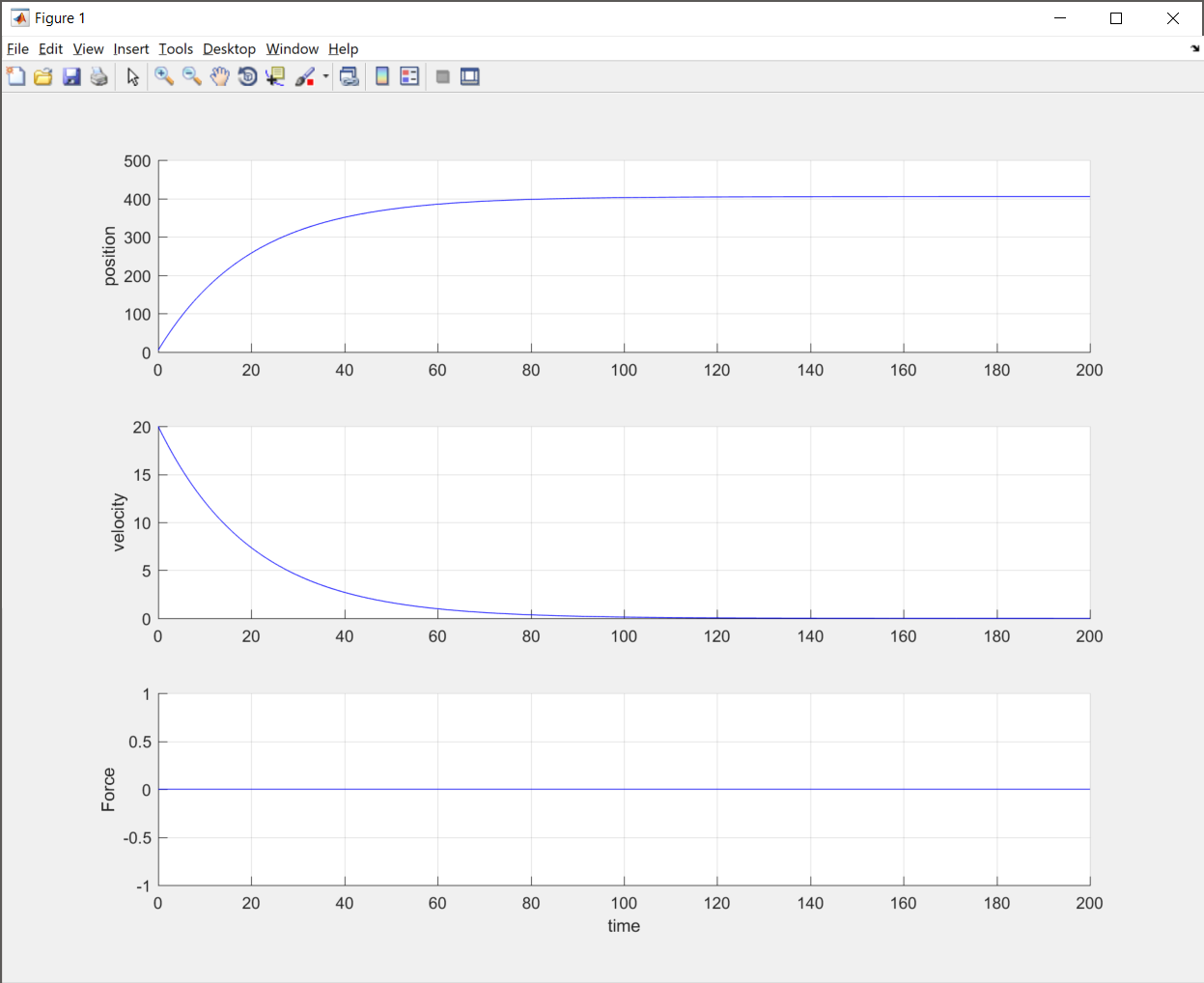 Plot of Signals vs. Time
8
Simulink and Breach Demo
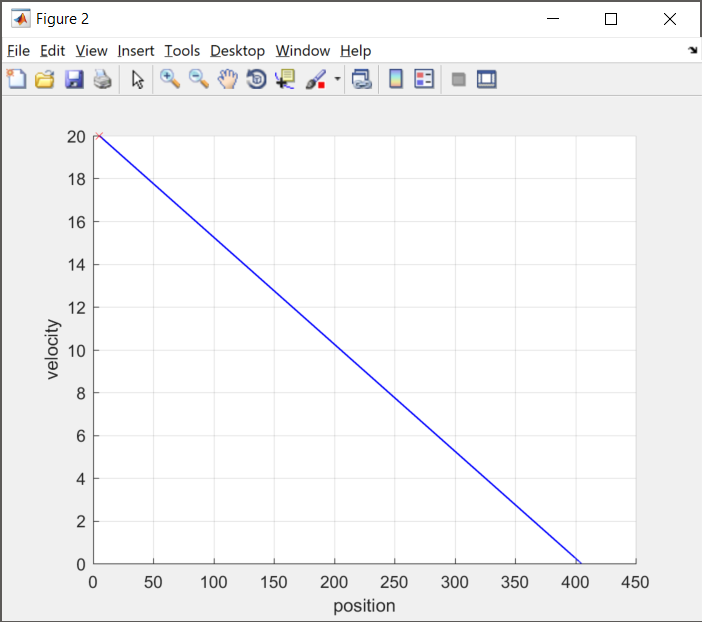 9
Sample Execution of Car with constant force
10
Plots
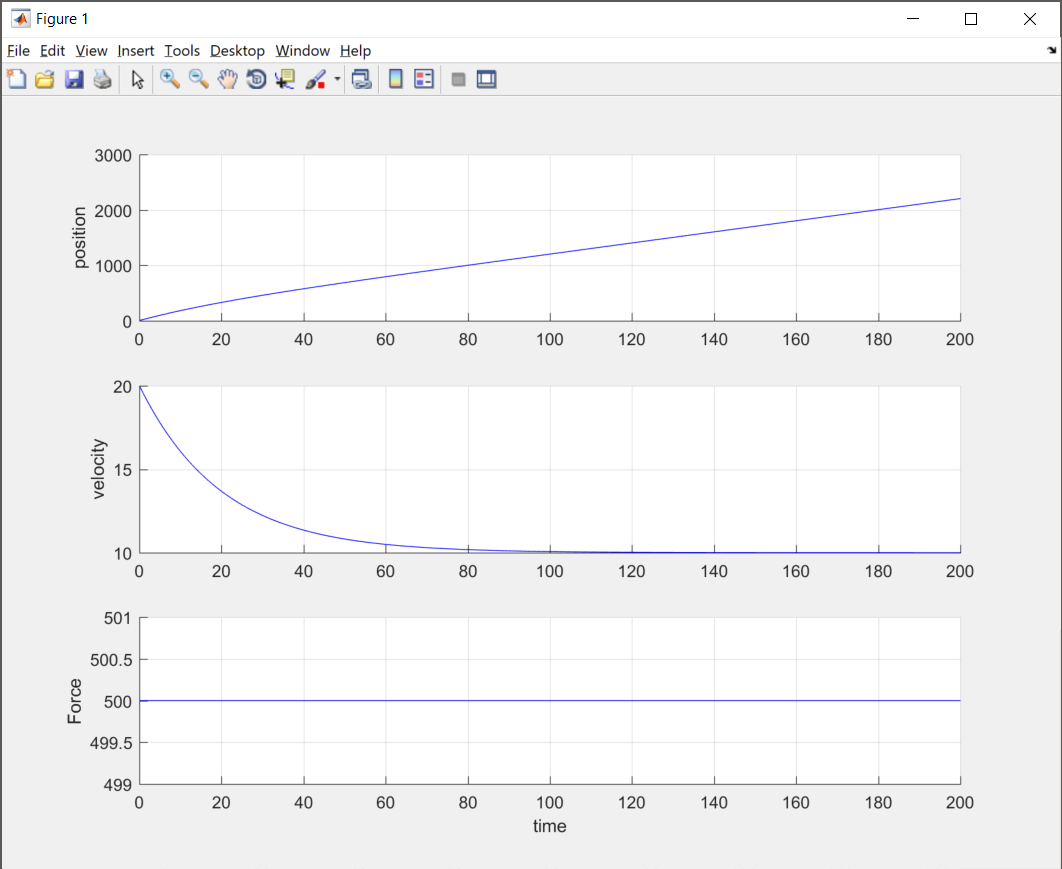 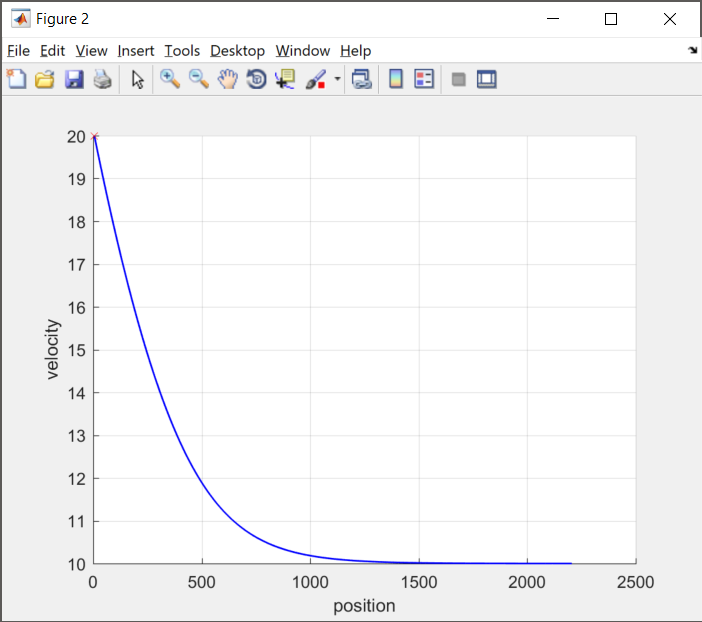 Phase Plot
Input/Output Signals
11
Continuous-Time Component Definition
12
Execution Definition
13
Existence and Uniqueness of Solutions
14
Existence
15
Uniqueness
16
What do Matlab/Simulink do?
Allow modeling arbitrarily complex functions: even functions with unbounded discontinuities
May not be even possible to check for Lipschitz conditions for what’s implemented in a Matlab function/Simulink model
Rely on numerical integration schemes/solvers to obtain solutions
ode45, ode23, ode15, etc.
We assume that any continuous component model we will use can be numerically simulated by Matlab/Simulink
17
Linear Systems
18
Linear Components
19
Solutions to Linear Systems
20
Stability of Systems
Property capturing the ability of a system to return to a quiescent state after perturbation
Stable systems recover after disturbances, unstable systems may not
Almost always a desirable property for a system design
Fundamental problem in control: design controllers to stabilize a system
Problem: Inverted Pendulum on a moving cart is inherently unstable, aim: keep it upright
Solution Strategy: Move cart in direction in the same direction as the pendulum’s falling direction
Design problem: Design a controller to stabilize the system by computing velocity and direction for cart travel
21
Lyapunov stability
22
Asymptotic + Exponential Stability
23
What do these definitions all mean?
24
Analyzing stability for linear systems
25